Βασικά σημεία επεξεργασίας
εικόνας
Πρόγραμμα επεξεργασίας
 FOTOR
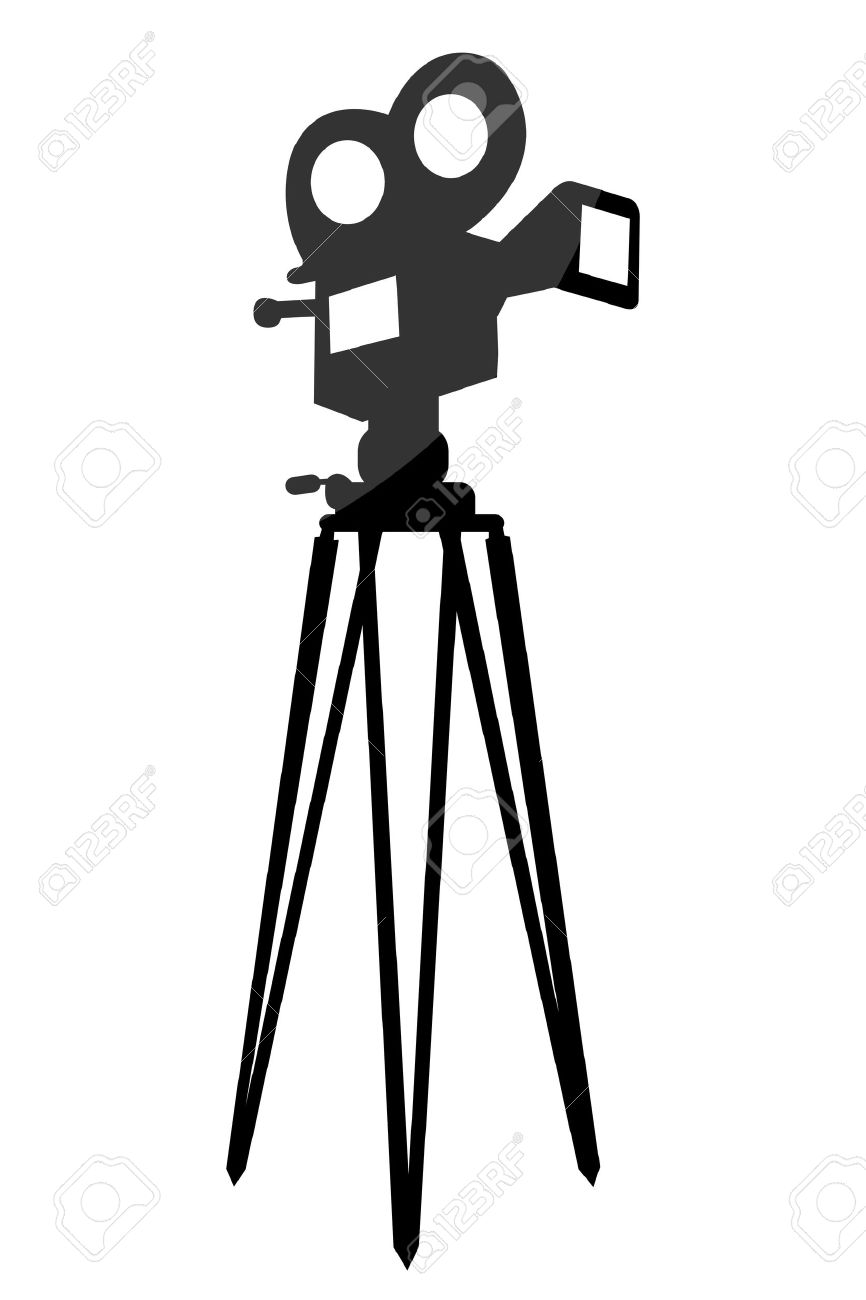 Νίνα Μπάκα
Φωτογράφος
FOTOR (δωρεάν πρόγραμμα fotor.com)
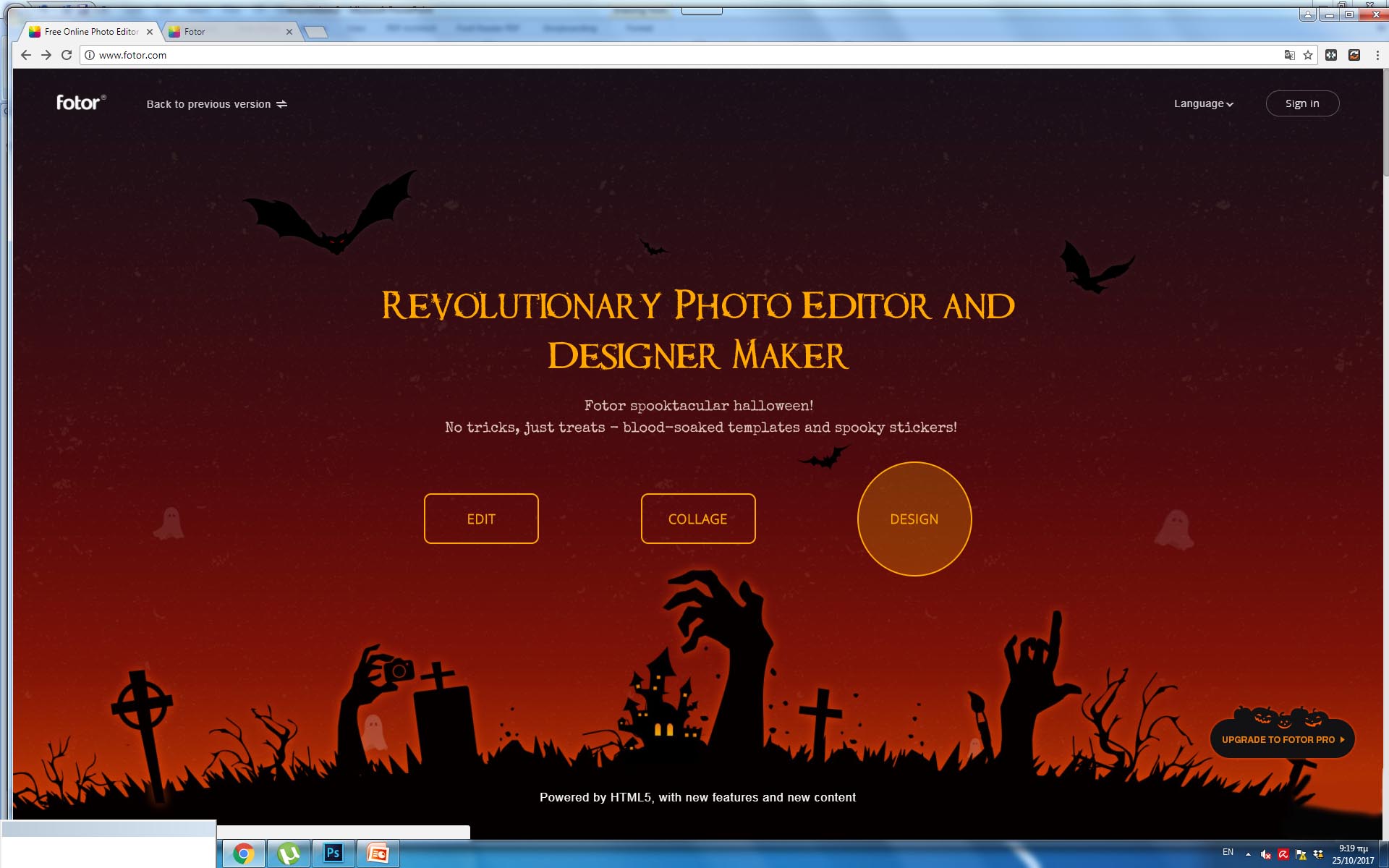 Η πάνω οριζόντια μπάρα περιέχει τις εντολές:
open από το αναδιπλωμένο παράθυρο επιλέγουμε φάκελο για να εισάγουμε την εικόνα μας
Undo-redo για αναίρεση της τελευταίας επέμβασης στην εικόνα
Original για επαναφορά της εικόνας στην αρχική της κατάσταση
Snapshot για αντίγραφο της εικόνας
Share για διοχέτευση της εικόνας στο διαδίκτυο
Save για την αποθήκευση της εικόνας
Η κάθετη μπάρα αριστερά περιέχει τα κουμπιά με τα οποία εργαζόμαστε
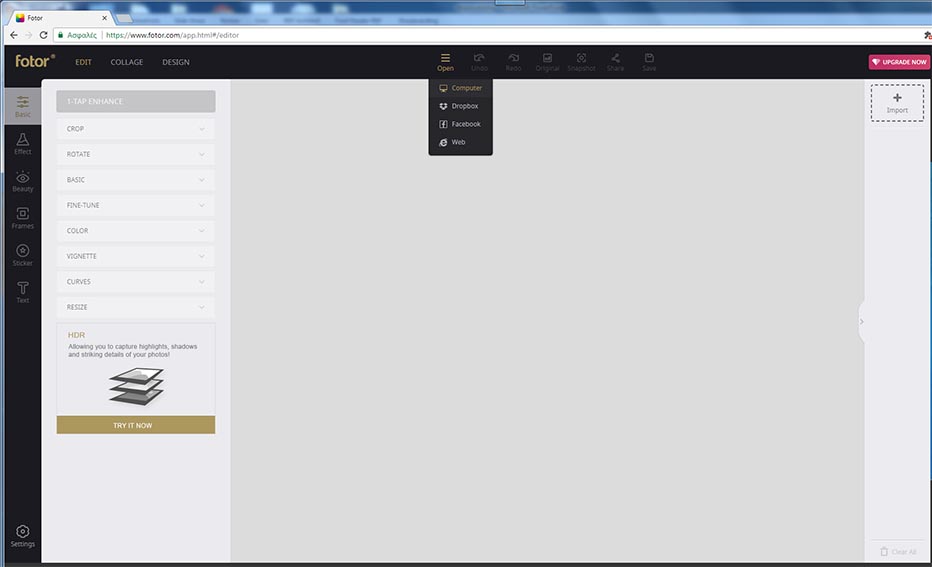 Οι εντολές στην κάτω οριζόντια μπάρα της επιφάνειας εργασίας αντιστοιχούν στις λειτουργίες:
Μεγέθυνση  με τα κουμπιά + -
Σύγκριση με την αρχική εικόνα με το κουμπί Compare
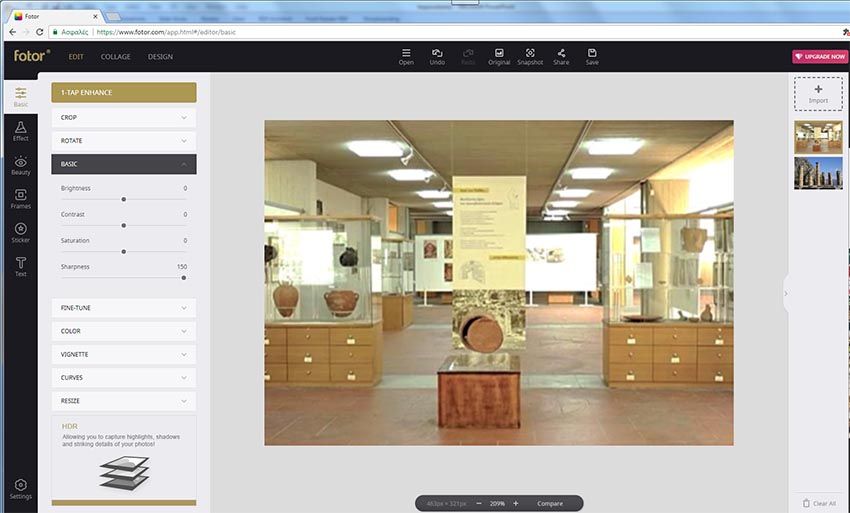 .
Από το μενού Basic (κάθετη μπάρα) η εντολή crop δίνει τη δυνατότητα να κοπεί η φωτογραφία στις διαστάσεις που θέλουμε
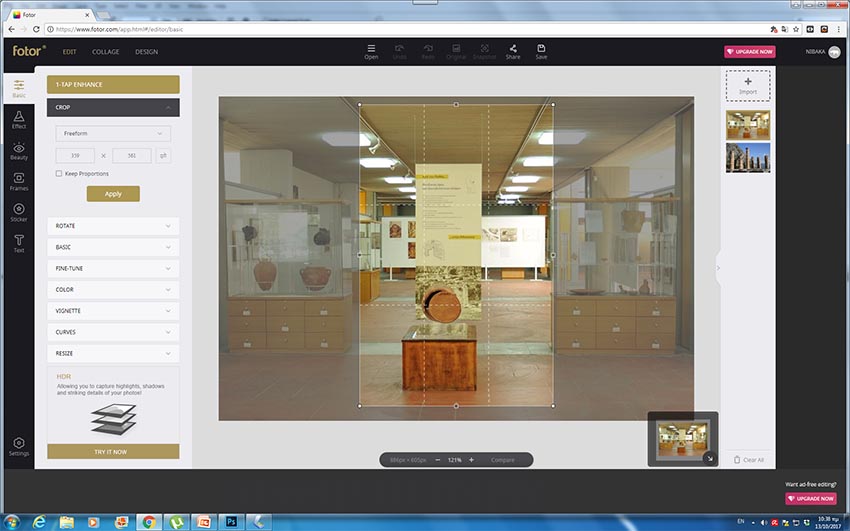 Με την εντολή Rotate γίνεται περιστροφή της εικόνας και αντιστροφή της
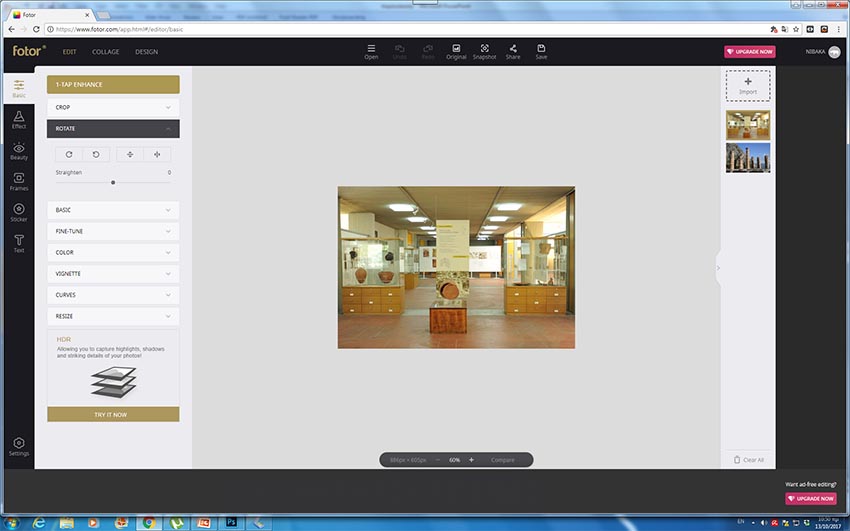 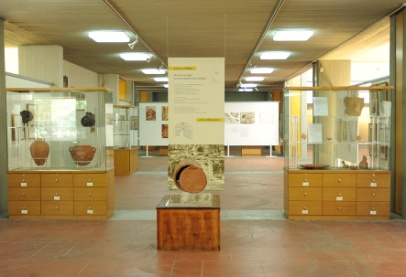 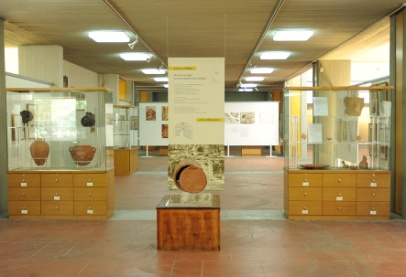 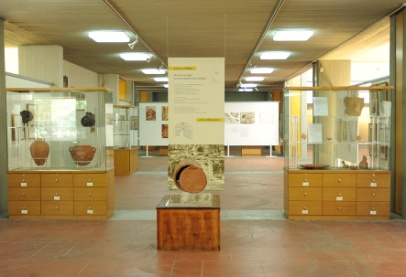 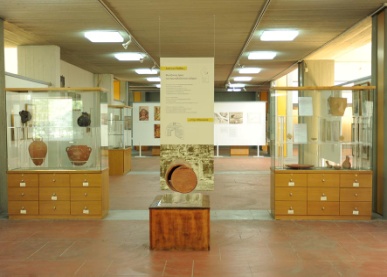 Με την εντολή Basic διαμορφώνεται η φωτεινότητα, η αντίθεση, ο κορεσμός και η ευκρίνεια της εικόνας, ενώ με την εντολή Fine-tune ρυθμίζονται τα σκιερά και φωτεινά μέρη της
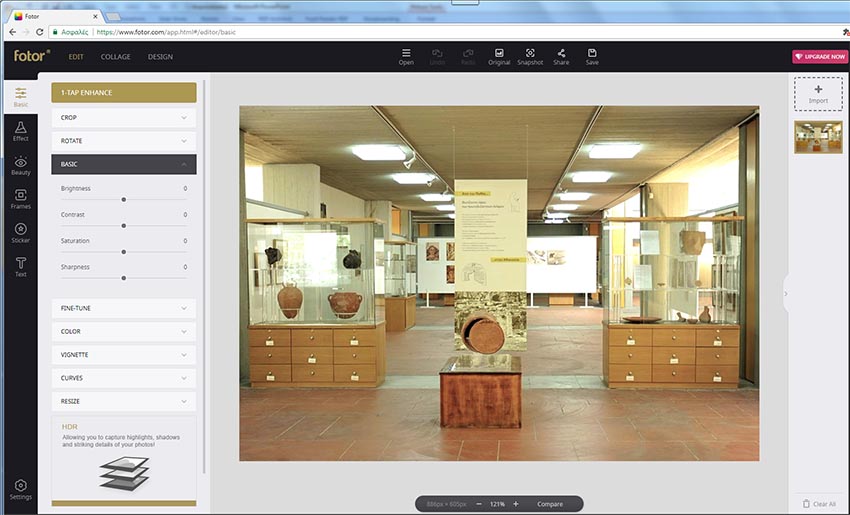 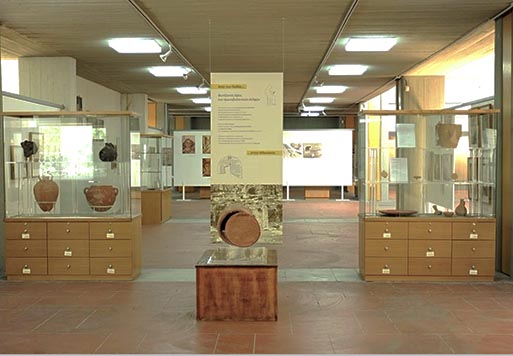 αρχική
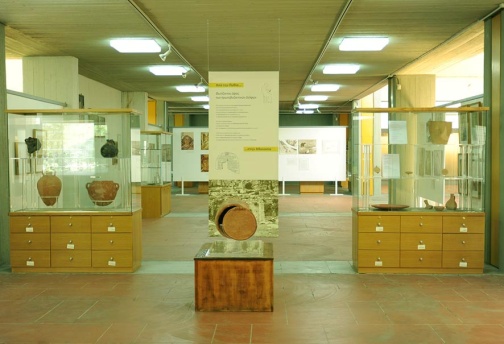 Η εντολή color ρυθμίζει τη θερμοκρασία χρώματος
Αρχική εικόνα (φως φθορισμού)
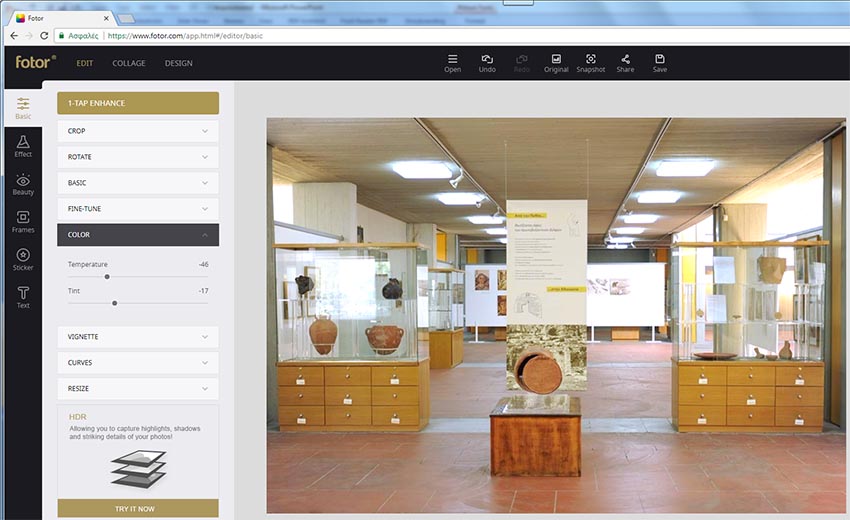 Vignette φίλτρο που προσομοιάζει στο βινιετάρισμα (η μείωση της φωτεινότητας και του κορεσμού χρωμάτων στην περιφέρεια της φωτογραφίας σε σύγκριση με την εικόνα με το κέντρο).
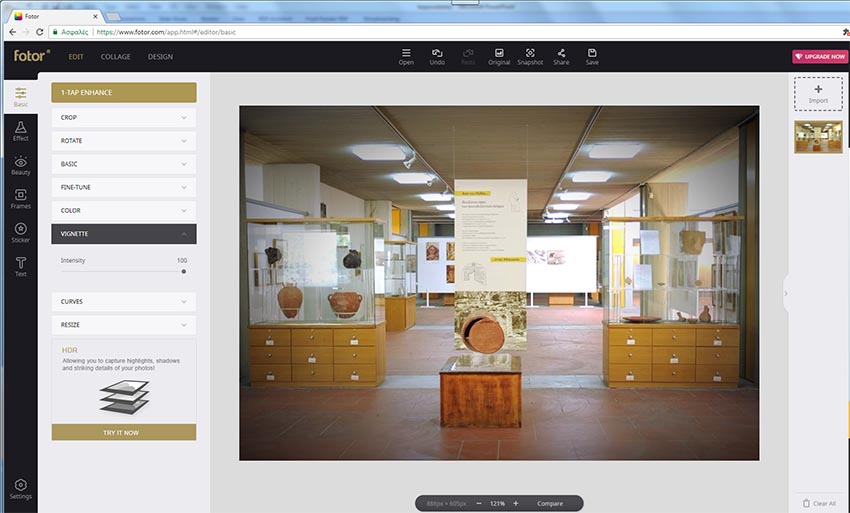 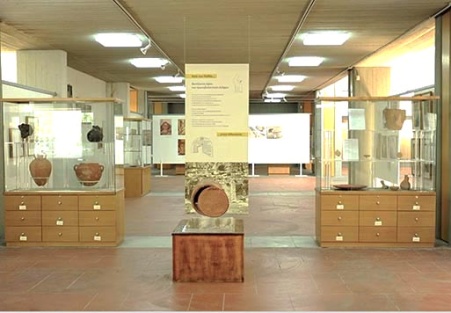 αρχική
Οι τελευταίες εντολές του μενού Basic είναι οι: - curve (ρυθμίζει μεσαίους και ακραίους τόνους)
                                                                          - resize (ρυθμίζει το μέγεθος της εικόνας %)
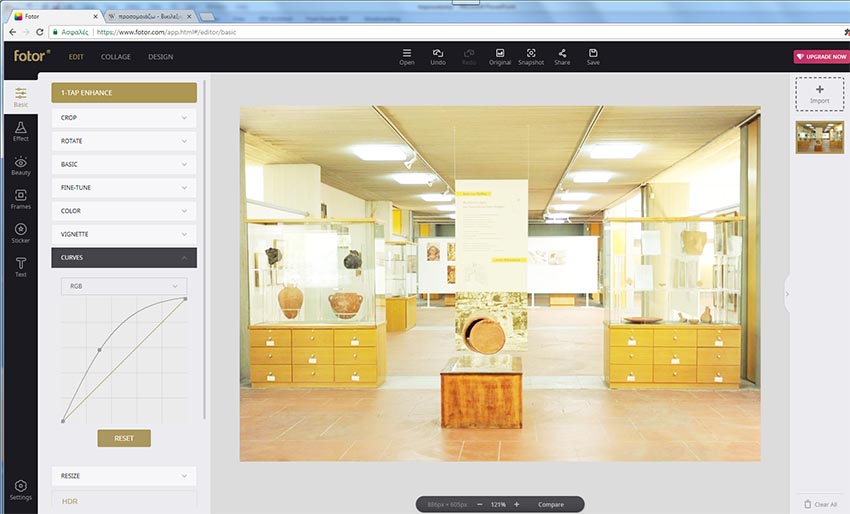 Το κουμπί Effect στο αριστερό μέρος της οθόνης μας δίνει μια σειρά από φίλτρα που η εφαρμογή τους διαμορφώνει το αισθητικό αποτέλεσμα της εικόνας μας
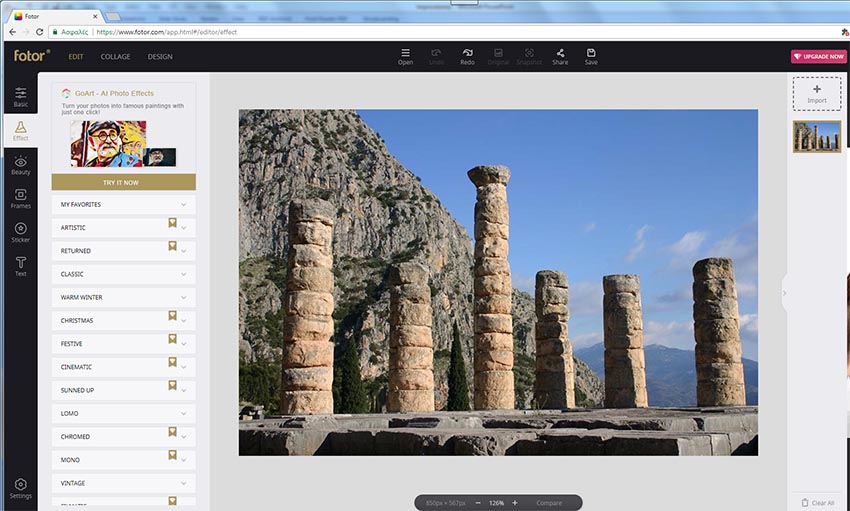 Η επιλογή Scenes για παράδειγμα, προσαρμόζει την εικόνα σε συγκεκριμένες συνθήκες
Φωτογραφικής λήψης όπως με φλας, με ήλιο, με συννεφιά κ.λ.π.
αυτόματη διόρθωση Auto
από την αναδιπλούμενη λίστα Scenes
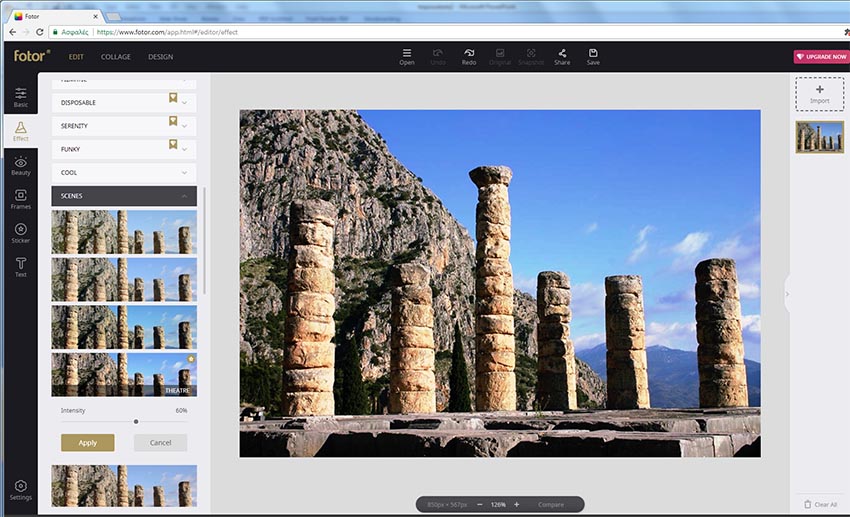 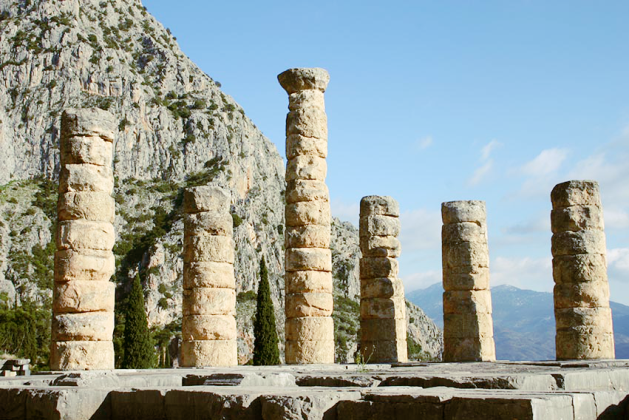 αρχική εικόνα
Εφαρμογή φίλτρου Theatre
B&W-DARKBLOOM
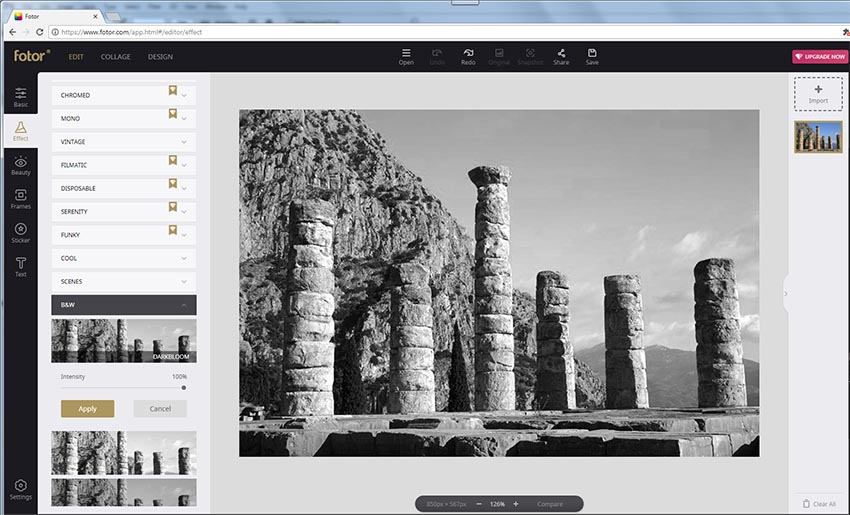 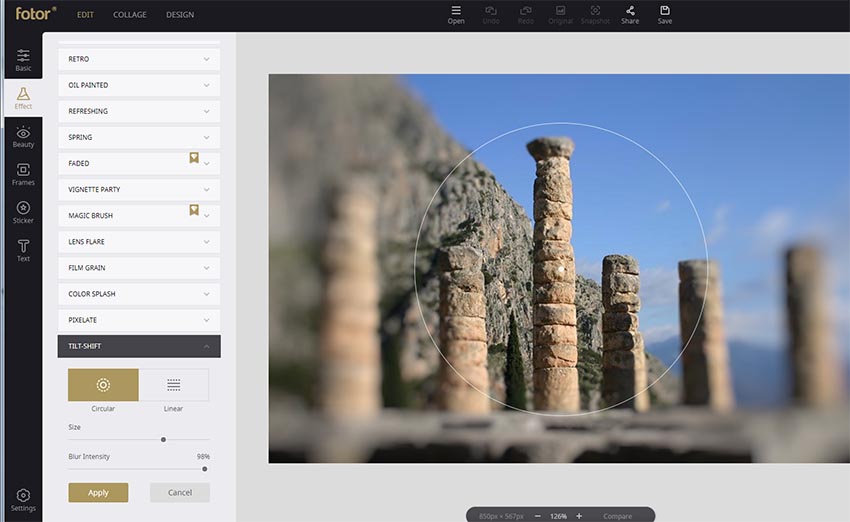 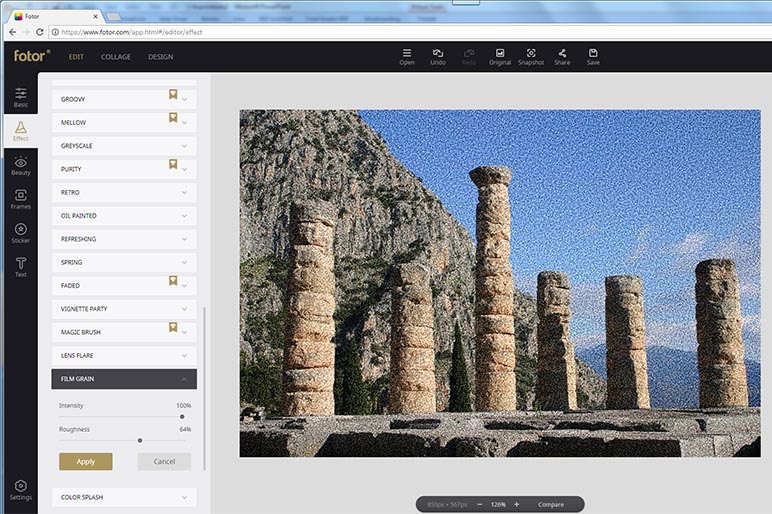 TILT-SHIFT
Η εφαρμογή ενός φίλτρου μπορεί
να αναιρεθεί από το κουμπί undo,
που βρίσκεται στην οριζόντια μπάρα
στο πάνω μέρος της επιφάνειας εργασίας
FILM GRAIN
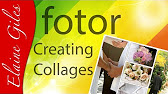 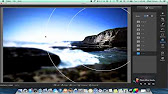 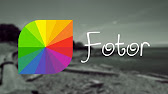 Με την επιλογή beauty μπορούν να γίνουν βελτιώσεις στη φόρμα ή στην υφή της εικόνας
όπως για παράδειγμα τη διόρθωση των ρυτίδων με το εργαλείο wrinkle remover
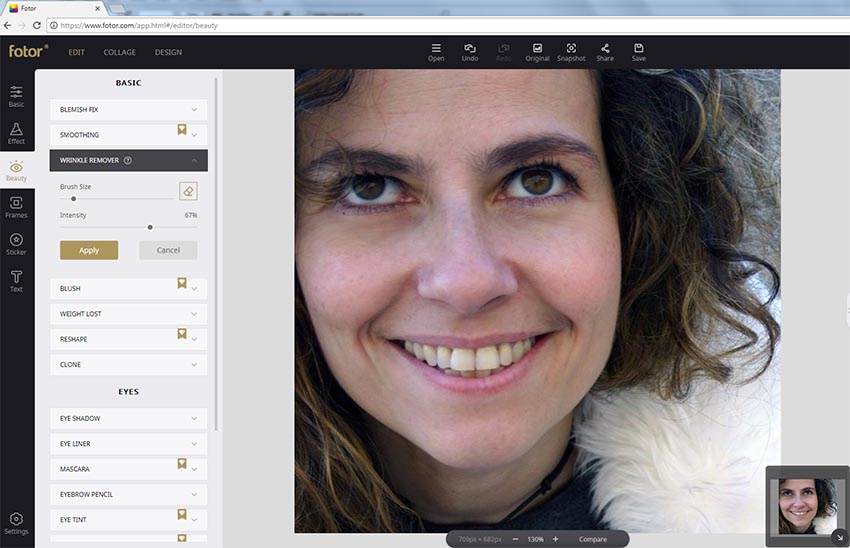 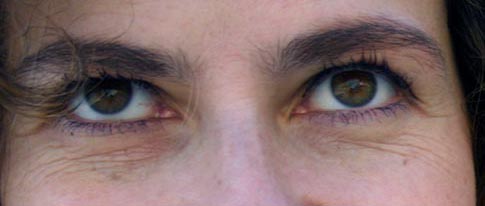 Το περίγραμμα της φωτογραφίας μπορεί να αλλάξει με την προσθήκη
κορνίζας από το μενού Frames
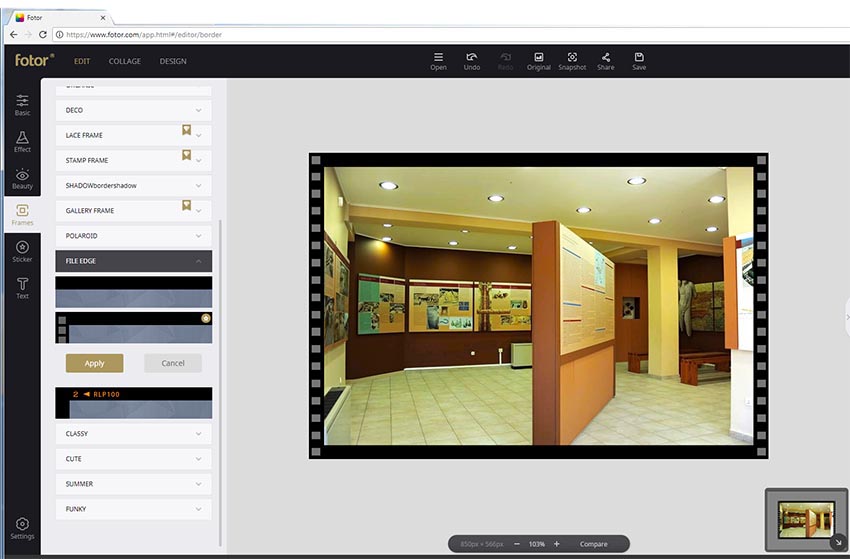 Από το μενού Sticker μπορούν να προστεθούν στην εικόνα ένα ή περισσότερα έτοιμα
σχήματα από την αναδιπλωμένη λίστα, ακόμα και συνδυασμός τους.
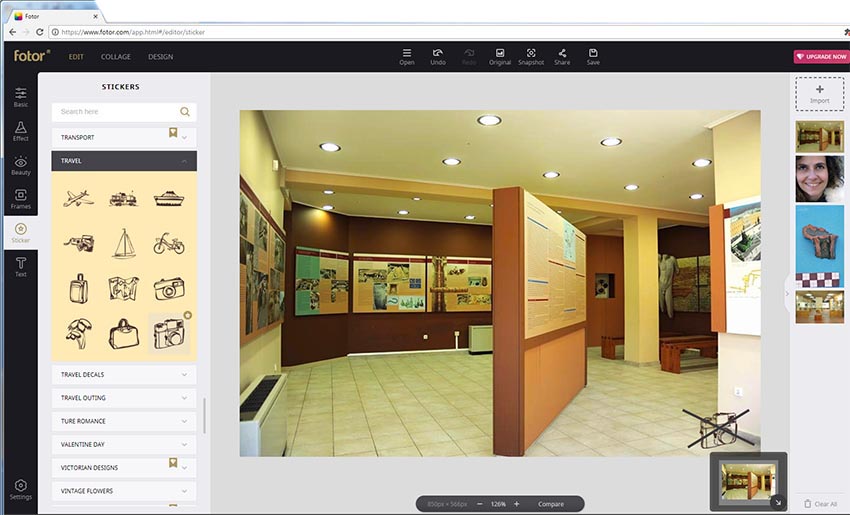 Το κείμενο εισάγεται με το κουμπί Text και το μενού διαθέτει όλες τις βασικές επιλογές
για τη διαμόρφωσή του (γραμματοσειρά, μέγεθος, στοίχιση κ.λ.π.)
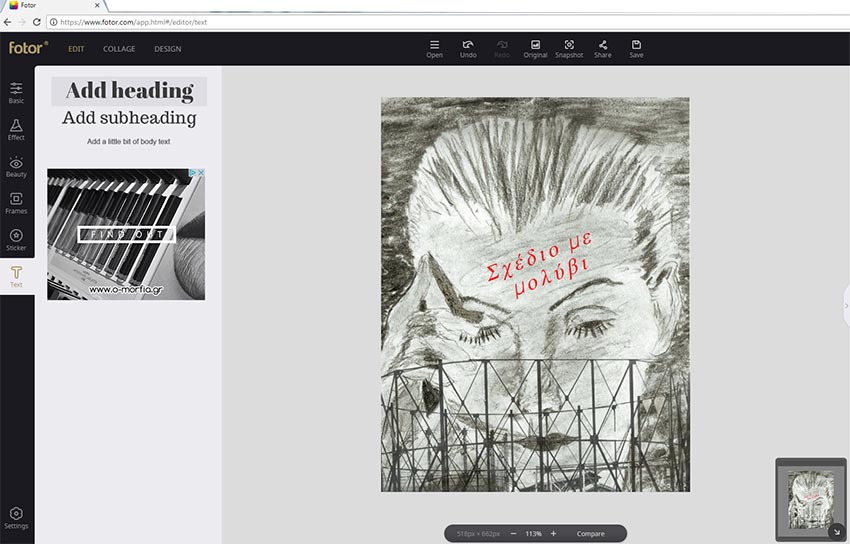 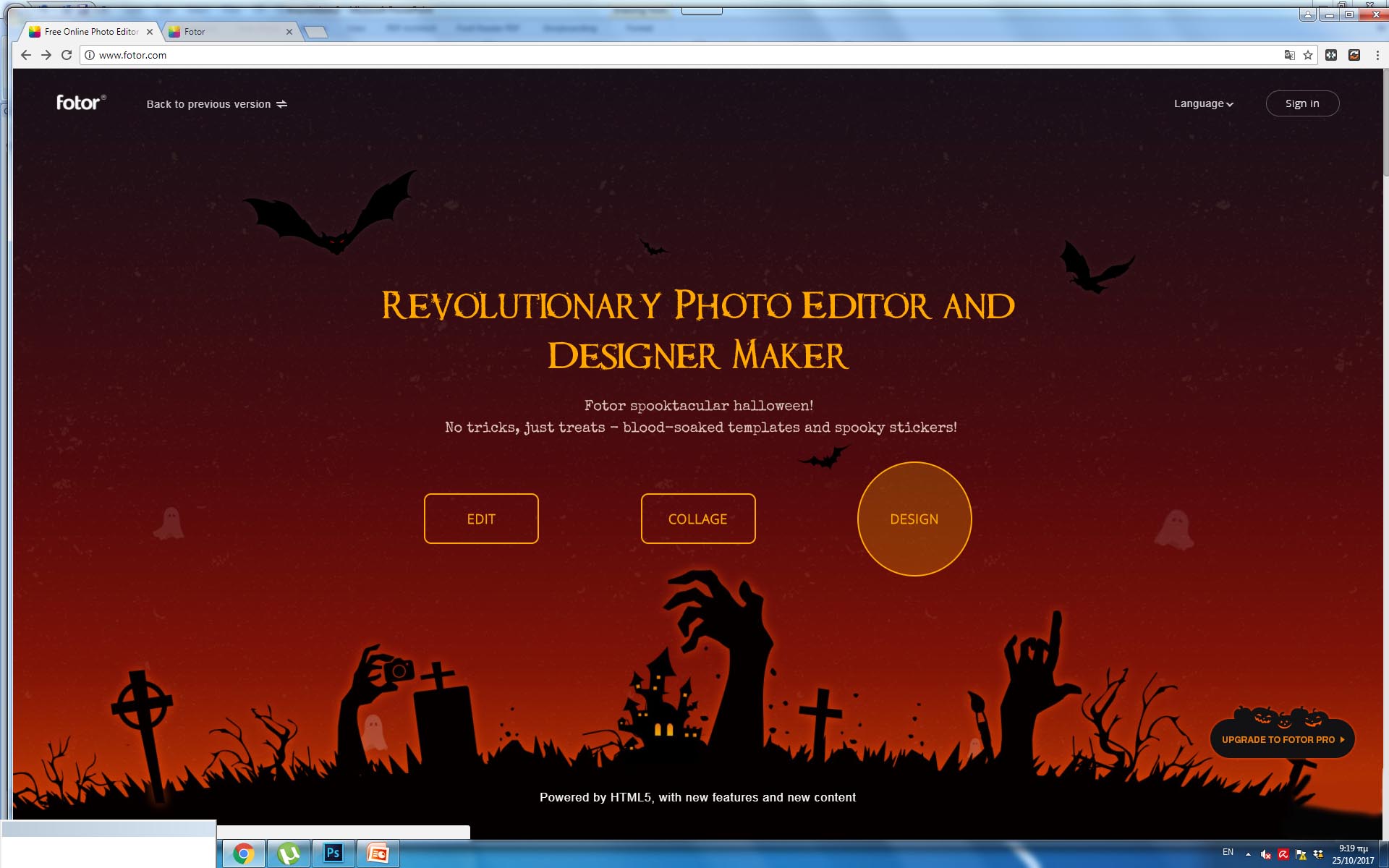 Η επιλογή κολάζ από την αρχική σελίδα του προγράμματος, κάνει ακριβώς αυτό που περιγράφει
η λέξη. Συνδυάζει δηλαδή εικόνες χρησιμοποιώντας έτοιμα κάδρα συγκεκριμένων διαστάσεων.
Το πρόγραμμα δίνει την δυνατότητα προσθήκης φόντου και κειμένου.
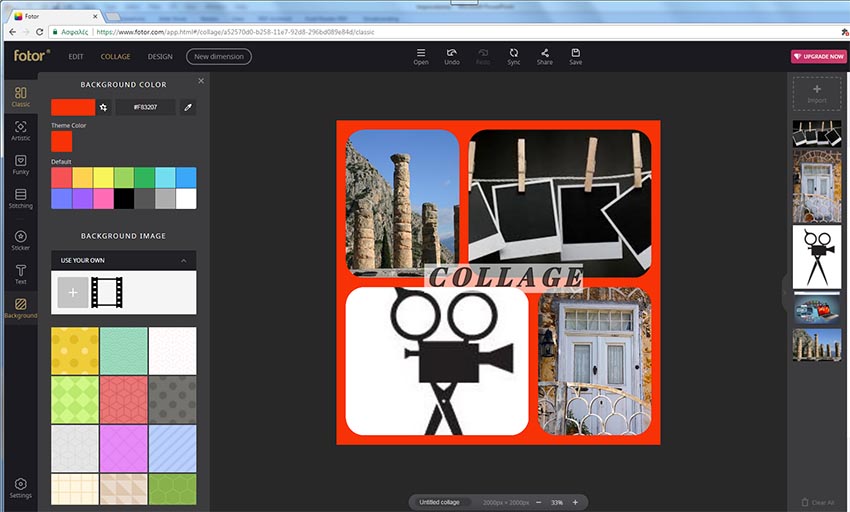 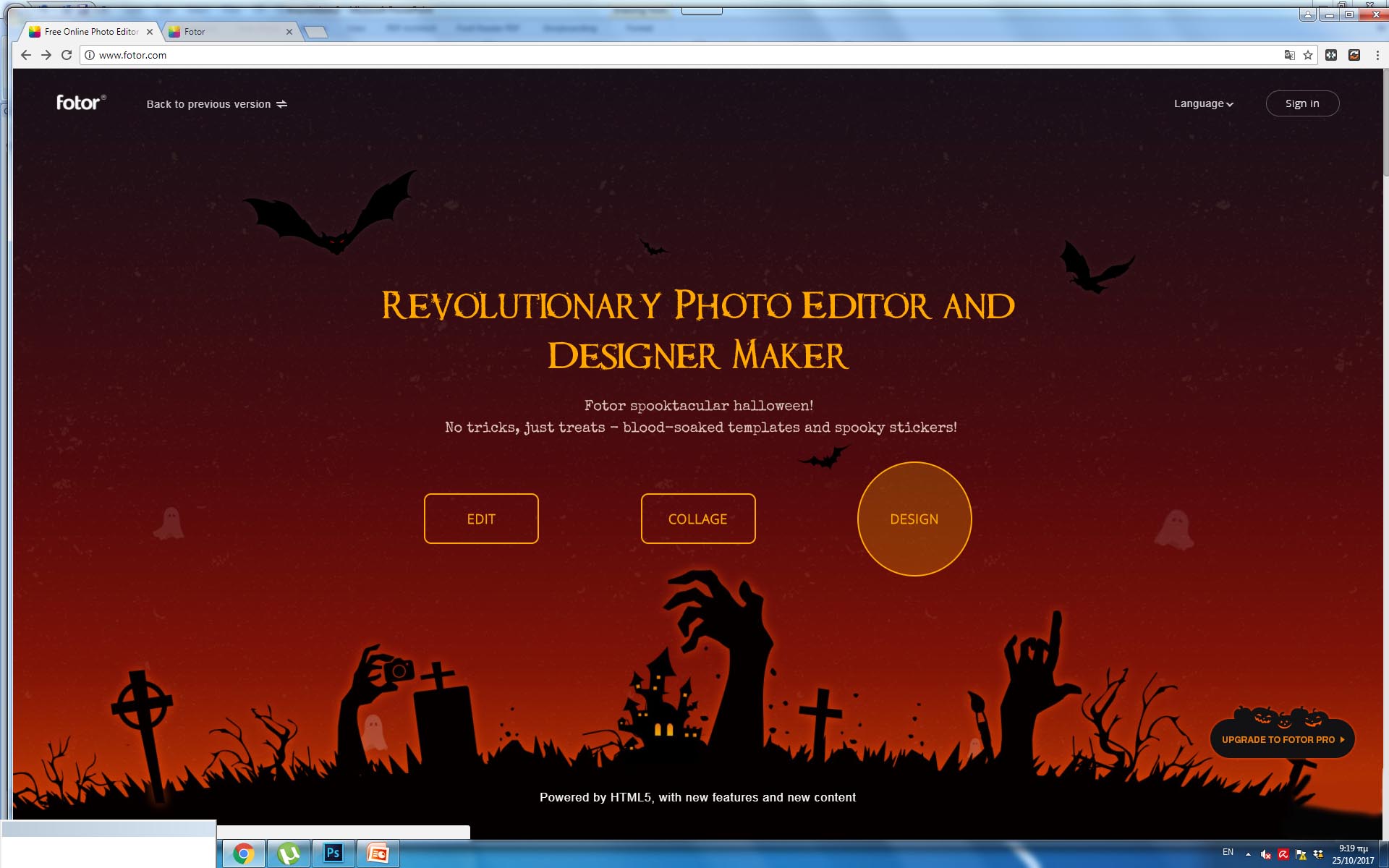 Εδώ μπορεί κανείς να χρησιμοποιήσει έτοιμες ιδέες για αφίσες, κάρτες κ.λ.π.,
που μπορεί να τις διαμορφώσει ανάλογα με τις ανάγκες του
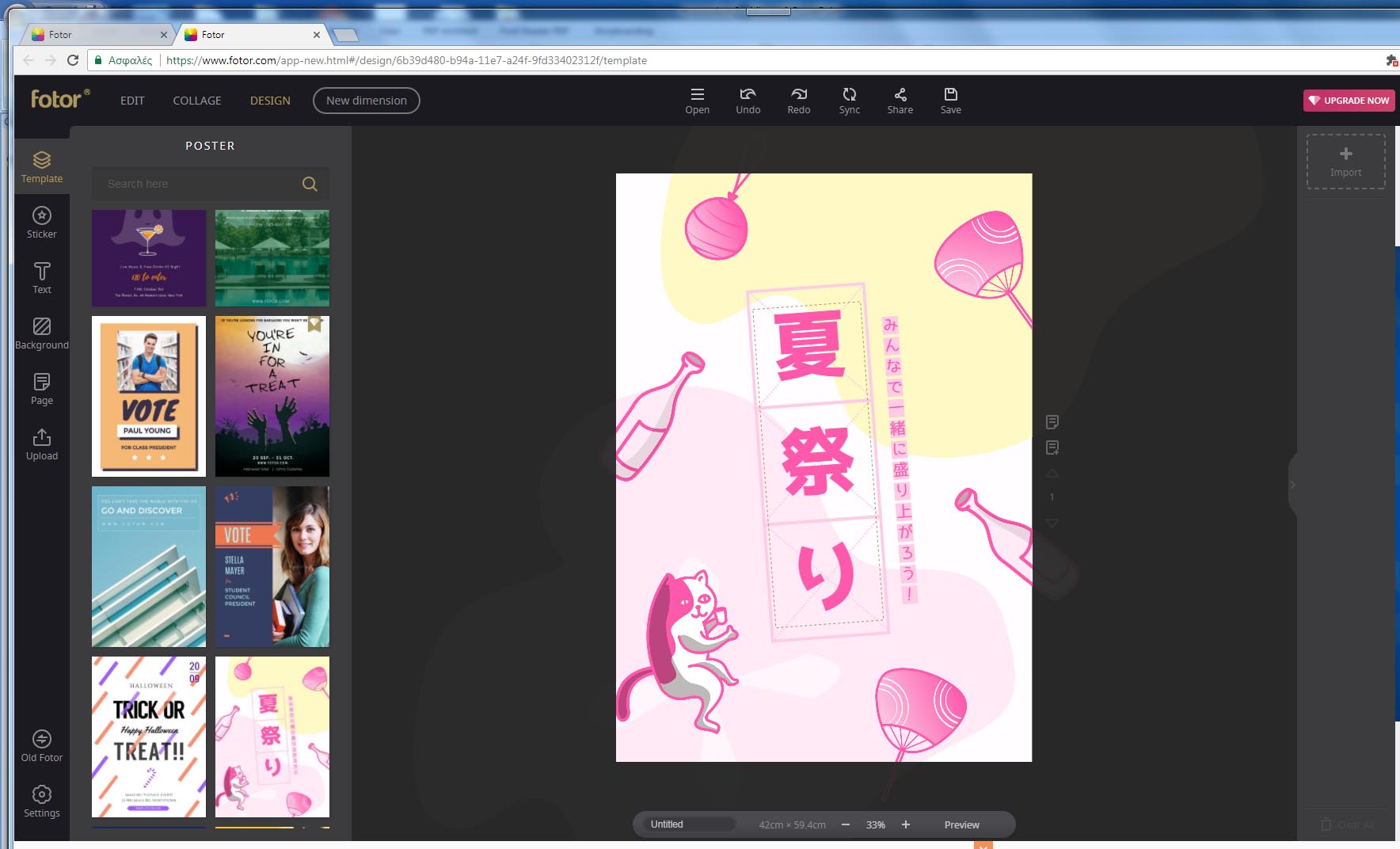 Τέλος